МУНИЦИПАЛЬНОЕ АВТОНОМНОЕ ДОШКОЛЬНОЕ ОБРАЗОВАТЕЛЬНОЕ 
УЧРЕЖДЕНИЕ ГОРОДА НИЖНЕВАРТОВСКА
 ДЕТСКИЙ САД № 44 «ЗОЛОТОЙ КЛЮЧИК»
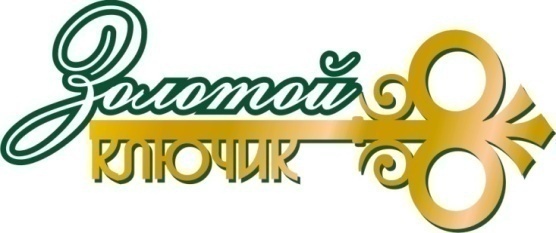 Итоговое занятие по ФЭМПво второй младшей группе №3 «Карусель»«Путешествие с страну сказки с колобком»
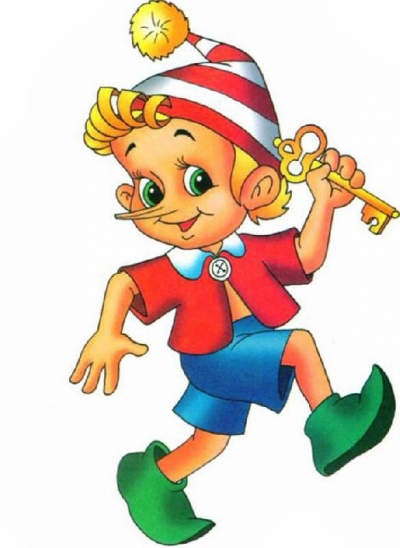 Подготовила: воспитатель
Карепичева Н.А
Что-то не так?
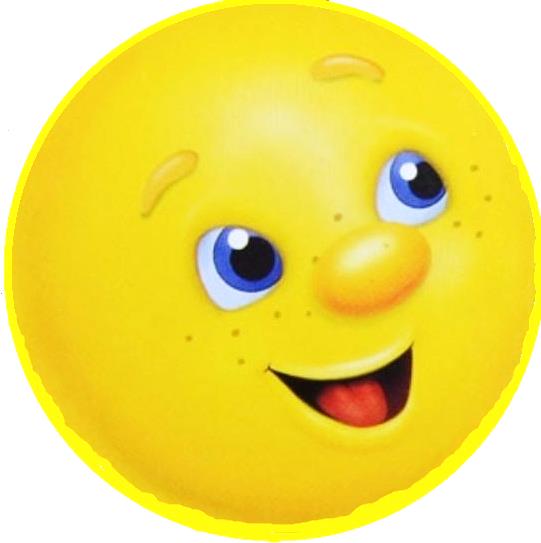 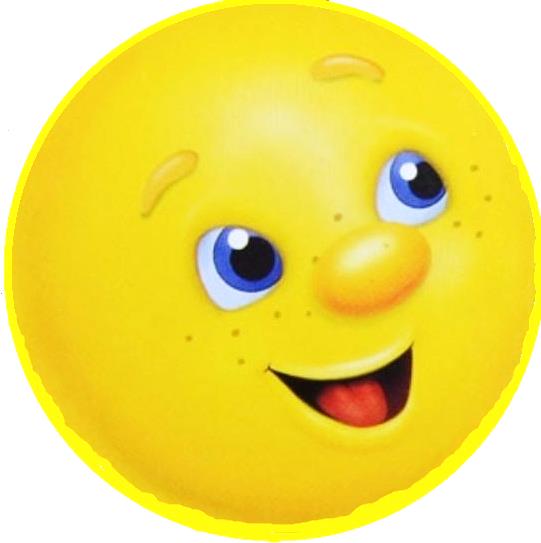 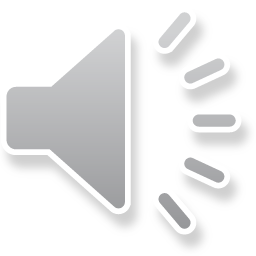 Какого героя встретил колобок первого?
Игра: «Сосчитай морковки»
Игра: «Что больше?»
1. Давайте вспомним, какой Михайло Иванович?
2.А Настасья Петровна?
3. Мишутка?
Пение песни «Колобка»
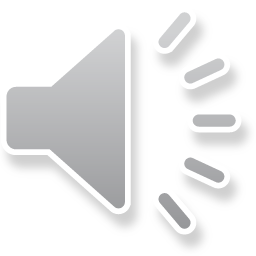